Alternative Spelling Strategies
See it, shape it, love it
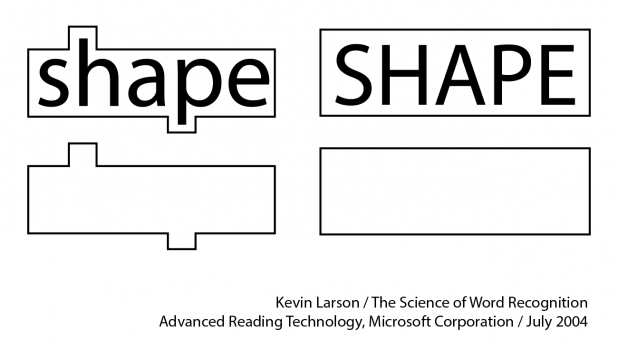 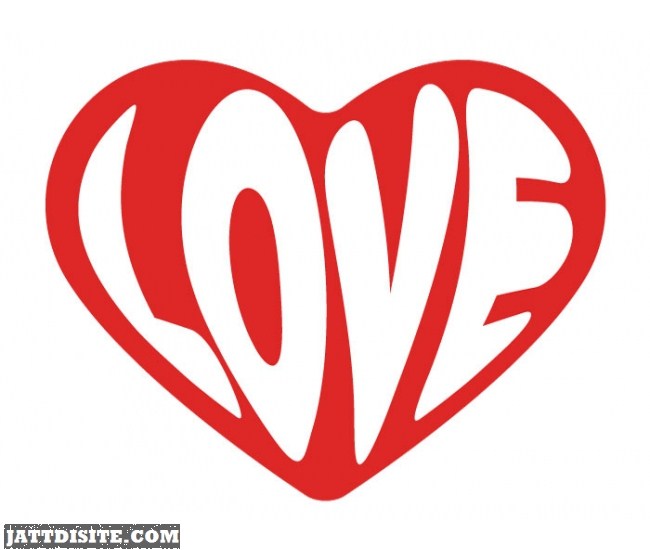 First sound and the rest
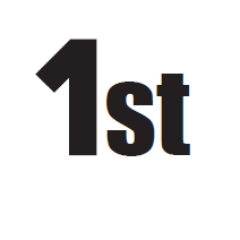 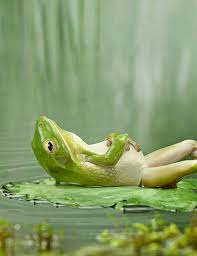 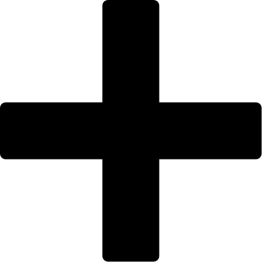 Look Cover Write Check
Trace it
Record it
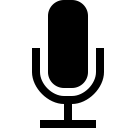 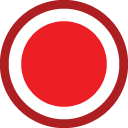 Draw it
Funny Phrase it